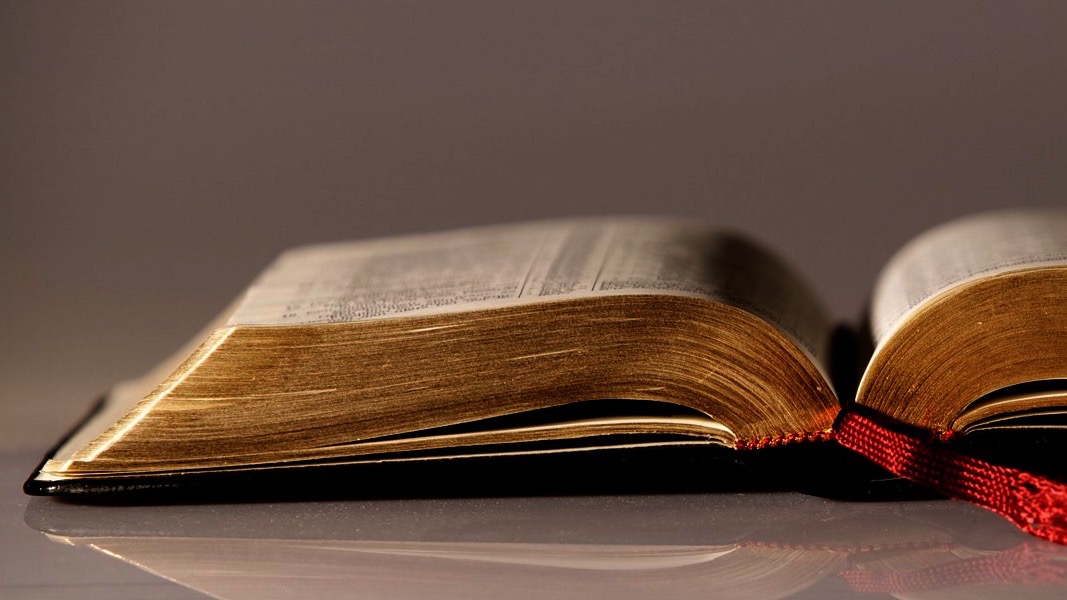 Welcome to
Our Sunday School
We’ll start at 9:07
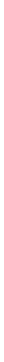 visit OurSundaySchool.com for more about our class
Philemon, week 7 (pages 46-53)
Homework Review: Praying and Thanking God for OSS Members
Speak, O Lord
Philemon, week 7 (pages 46-53)
Philemon 1:12–14
I am sending him back to you—I am sending my very own heart. I wanted to keep him with me, so that in my imprisonment for the gospel he might serve me in your place. But I didn’t want to do anything without your consent, so that your good deed might not be out of obligation, but of your own free will.
Dr. R. Scott Pace& Dr. Daniel L. Akin
Truth and timing are twin essentials in resolving conflict
Philemon, week 7 (pages 46-53)
Dr. Richard Melick
Dr. Richard Melick
Paul had no right to keep Onesimus; Onesimus needed to make restitution for his own sake; and the church needed the opportunity to see… Christianity at work
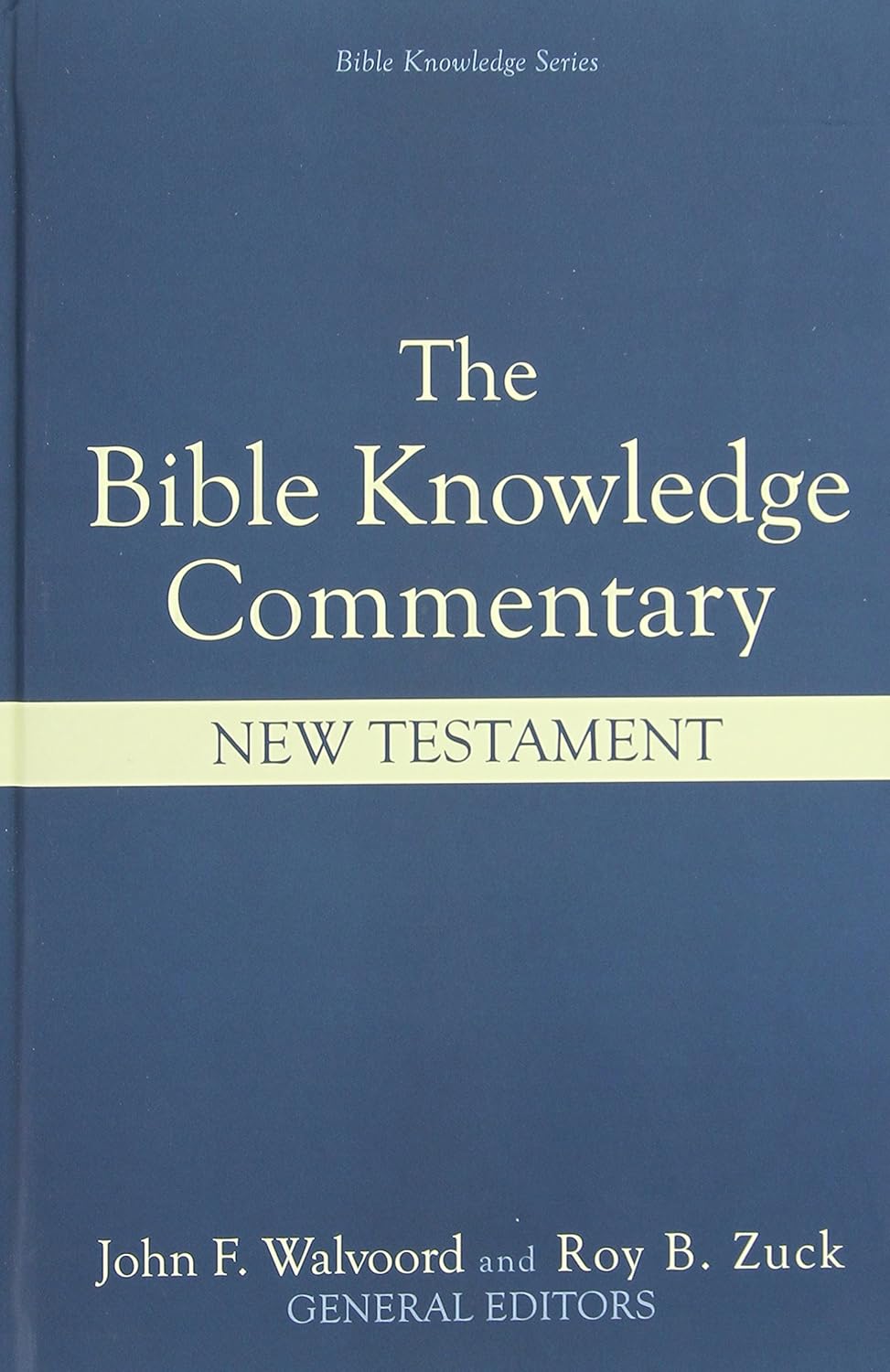 Dr. Edwin C. Deibler
Philemon would not have opportunity to think over Paul’s request before seeing Onesimus. Instead, facing Onesimus, the slave owner would need to decide right then.
Philemon, week 7 (pages 46-53)
Dr. Marvin Vincent
There is a hint that Onesimus, even as a slave, is rendering better service to the master whom he has wronged
Philemon, week 7 (pages 46-53)
Dr. N. T. Wright
As Paul gave up his rights (vv. 8–9), so he now gives up his preferences
Dr. Alan Thompson
Paul may also model what it means to live sacrificially, and this may in turn serve as an example for Philemon as Paul gets nearer to his request in verse 17
Philemon, week 7 (pages 46-53)
Dr. R. Scott Pace& Dr. Daniel L. Akin
The goal of this reconciliation is to do the right thing out of proper motivation. God is just as concerned, if not more so, with the heart as with the act.
Philemon, week 7 (pages 46-53)
Dr. Douglas J. Moo
The fellowship [Paul] enjoys with Philemon demands that Philemon be allowed to have final say in the matter of his slave Onesimus
Dr. Douglas J. Moo
Philemon had the legal right to make decisions regarding his slave. But Paul actually says nothing about legal obligations.
Dr. Douglas J. Moo
What he does say suggests rather that his concern is with the demands of Christian fellowship.
Dr. Douglas J. Moo
What is vital in this matter, Paul suggests, are not the demands of society but the demands of the “new society,” the community of faith.
Dr. Richard Melick
Proper ends must be brought about by proper means
Dr. R. Scott Pace& Dr. Daniel L. Akin
God is concerned with both the means and the end. We must be committed to doing the right thing in the right way for the right reasons.
Our Schedule (dv)
December 22	No Our Sunday School
December 29	No Our Sunday School
January 5		WWWWW&H for 2025
January 12		Preparing for 1:15–25
January 19		Philemon 1:15…
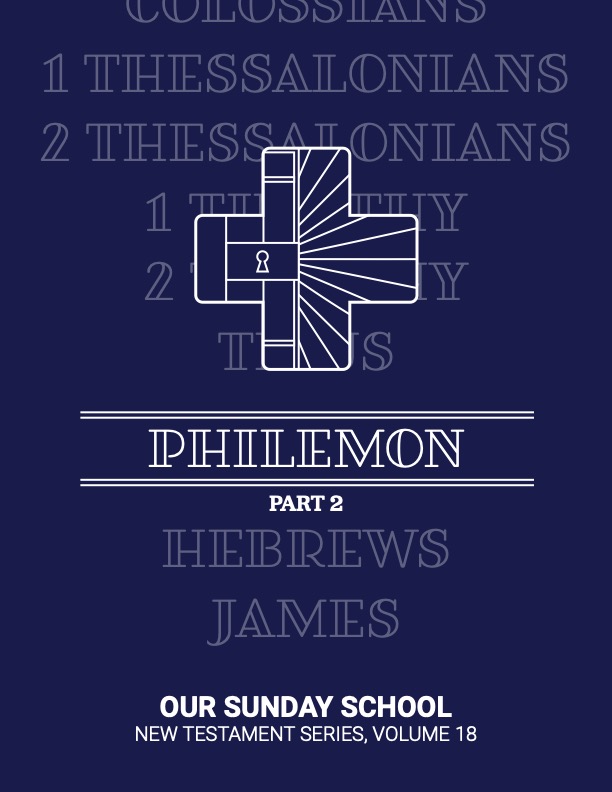 Prayer time
Write down your prayer requests (on the Weekly Update or in the comments
Lean in, engage, and pray for someone not with you
Be out of this room by 9:50
Go worship